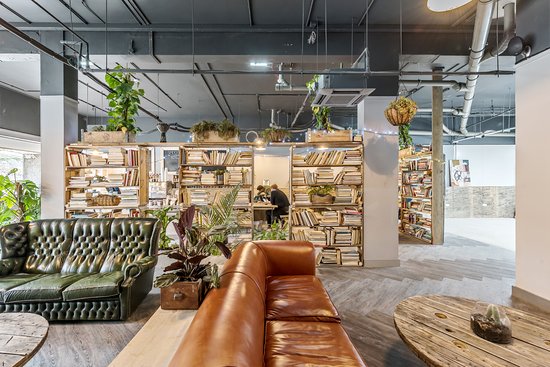 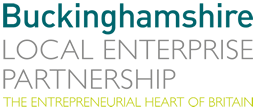 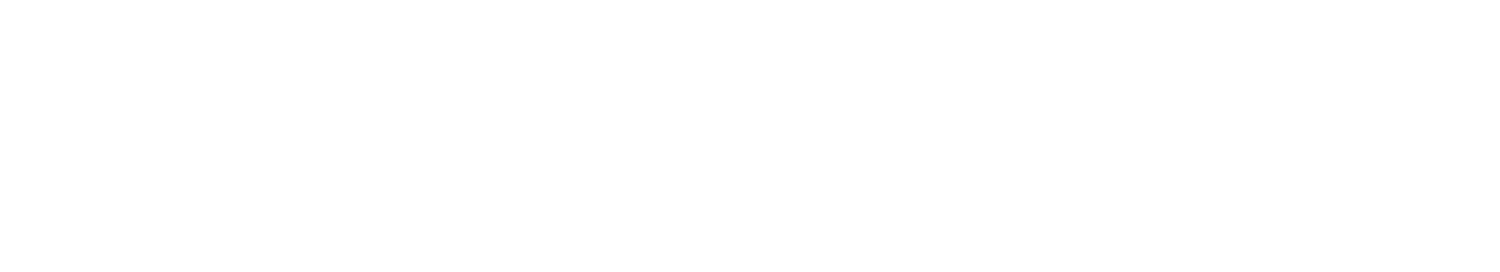 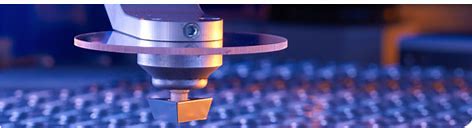 Apprenticeships in Buckinghamshire
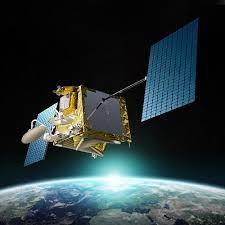 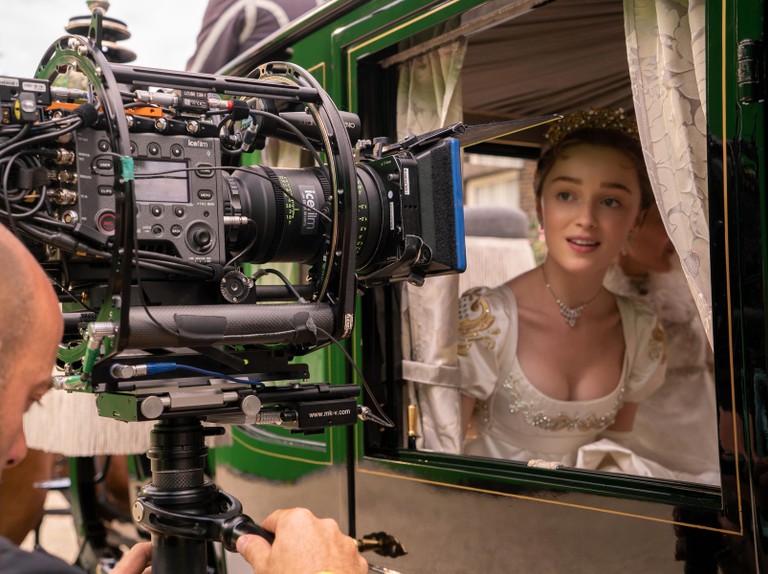 February 2024
Background
Background
This report is a comprehensive evidence base for all those interested in Apprenticeships in Buckinghamshire.
 
It provides the latest data, along with trend data, on:
Employer use / awareness of Apprenticeships 
Apprenticeship vacancies 
Apprenticeship starts 
Apprenticeship achievements 
The characteristics of those undertaking Apprenticeships 
Apprenticeship training providers

If you have any queries on any of the data presented within this report, please contact James Moorhouse – james.moorhouse@buckslep.co.uk
Contents
Contents - 1
Contents - 2
Key facts
In 2022/23, 2,750 learners from Buckinghamshire started Apprenticeships. This is up slightly from 2,710 in 2021/22. 
Since 2017/18, take-up of Apprenticeships by learners residing in Buckinghamshire has grown by 5% compared to a 10% drop nationally. 
Only 46% of Apprenticeships started by learners who reside in Buckinghamshire are being undertaken with Buckinghamshire-based training providers. 
In 2022/23, 2,575 learners started Apprenticeships with Buckinghamshire-based learning providers. This is up 15% since 2021/22. 49% of these learners reside in Buckinghamshire.
Key facts
Take-up of Apprenticeships by Buckinghamshire learners is lower than the regional and national average (on a per head of the working age population basis).
Apprentices are increasingly older (25+) and are increasingly undertaking Apprenticeships at higher levels than has been the case in the past.  
The is broadly driven by Apprenticeship policy and funding (including the Apprenticeship levy). 
The increase in higher level Apprenticeship provision in the Wycombe parliamentary constituency areas is due to new provision being offered by Buckinghamshire New University and the Henley Business School, with the latter offering business management apprenticeships.
The number of degree Apprenticeships being delivered in Buckinghamshire is increasing rapidly, rising more than 7-fold since 2019/20.
Key facts
Since 2017/18, there has been a relatively large drop in the number of Apprenticeships started by Buckinghamshire learners in the key sector of engineering, while those in health, construction and digital recorded strong growth.
A lower proportion of Buckinghamshire employers have or offer Apprenticeships than the national average (13% and 20% respectively). 
This is largely due to the greater predominance of micro and small businesses in the county than the national average.  Smaller employers finding it more difficult to provide Apprenticeships than large employers.
Apprenticeships started byBuckinghamshire-based learners
A note on the data
This section provides data on apprenticeships that were started by learners who live in Buckinghamshire.
Learners could be doing apprenticeships that are being delivered by Buckinghamshire training providers or non-Buckinghamshire training providers.
There are a range of different training provider types, including colleges, universities, private training providers, local authorities and employer-providers.
Trend – national comparison
Year-on-year apprenticeship start growth has been stronger for Buckinghamshire-based learners than the national average.
In 2022/23, Apprenticeship starts remain below their 2016/17 peak.
Starts dropped 20% in 2019/20 (Covid-19 pandemic) on the previous academic year.
Starts have grown year-on-year since, albeit with slower growth in 2022/23.
Buckinghamshire’s year-on-year growth in Apprenticeship starts has been stronger than the national average since 2019/2020.
Source: DfE Apprenticeship starts
Trend – within Buckinghamshire
Apprenticeships started by Buckinghamshire-based learners are growing more strongly in Aylesbury since 2019/20 than in other parliamentary constituency areas.
The highest number of apprenticeship learners from Buckinghamshire live in the Aylesbury parliamentary constituency area.
There has been strong growth since 2019/20 in the number of apprenticeship learners from Aylesbury.
Learner numbers are still below their peak in 2018/19 across all areas except the Buckingham parliamentary constituency area.
Year-on-year growth stalled in the Wycombe and Beaconsfield parliamentary constituency areas for 2022/23.
Source: DfE Apprenticeship starts
Starts per 1,000 people of working-age
Starts per 1,000 residents aged 16-64 was lower in Buckinghamshire than the national and regional averages.
8.1 apprenticeships were started by Buckinghamshire-based learners per 1,000 residents aged 16-64 in 2022/23.
This was lower than the national and regional averages.
However, this was higher than in neighbouring Local Enterprise Partnership (LEP) areas, with the exception of the South East Midlands.
Source: DfE Apprenticeship starts 2022/23 academic year and 2021 ONS population estimates
Gender
More Buckinghamshire-based females started apprenticeships than males.
More females Buckinghamshire residents started apprenticeships in than males.
In 2018/19 the difference was small, however the gap had grown, particularly at the onset of Covid-19.
In recent years, the gap has been narrowing with stronger growth in the number of males starting apprenticeships than females.
Source: DfE Apprenticeship starts
Age trend
Apprenticeships started by Buckinghamshire-based learners aged 25+ has grown more strongly than other age groups since 2016/17.
Almost half (46%) of apprenticeships started by Buckinghamshire-based learners in 2022/23 were started by learners aged 25 or older. This is up from 40% in 2016/17.
In contrast, the proportion of starts for learners aged under 19 has decreased. However, since 2020/21 there has been year-on-year growth for this age group.
Since 2016/17, the proportion of starts for learners aged 19-24 has remained broadly the same.
This is broadly in-line with the national average.
Source: DfE Apprenticeship starts
Age – local area
Compared to other age groups, a large proportion of apprenticeships started by Wycombe-based learners were aged 25+.
A particularly high proportion of Wycombe and Aylesbury parliamentary constituency residents starting apprenticeships in 2022/23 were aged 25 or older (49% and 48% respectively). 
In contrast, similar proportions of Chesham & Amersham-based learners were aged 19-24 and 25+.
Source: DfE Apprenticeship starts 2022/23 academic year
Level
Since 2016/17, the proportion of intermediate level starts has declined while higher level starts has risen.
In 2016/17, the majority of apprenticeships started by Buckinghamshire-based learners were intermediate and advanced level apprenticeships.
However, over time the proportion of intermediate level starts has declined while higher level starts has increased. This is in-line with the national trend.
The proportion of starts at the advanced level has remained relatively stable.
The number of degree apprenticeships started by Buckinghamshire-based learners has increased year-on-year.
Between 2019/20 and 2022/23, the number of degree apprenticeships increased by 75%.
9% of all apprenticeships in 2022/23 were degree apprenticeships. This is up from 6% in 2019/20.
Source: DfE Apprenticeship starts
Higher level apprenticeship breakdown unavailable pre 2019/20.
Subject
A lower proportion of apprenticeships started by Buckinghamshire-based learners were in ‘engineering & manufacturing technologies’ than the national average, whilst a higher proportion were in ‘health, public services & care’.
More than half of apprenticeships started by Buckinghamshire-based learners in 2022/23 were in ‘business, admin & law’ and ‘health public services & care’.
A lower proportion of apprenticeships started by Buckinghamshire-based learners were in ‘engineering & manufacturing technologies’ than the national average, while a higher proportion were in ‘health, public services & care’.
Apprenticeship starts in ‘construction, planning & the built environment’ were also lower than the national average.
A relatively high proportion of starts were in ‘retail & commercial enterprise’ compared to in neighbouring LEP areas.
Source: DfE Apprenticeship starts 2022/23 academic year
Subject trend
There has been a large drop in the number of apprenticeship starts for ‘engineering & manufacturing technologies’ and ‘retail & commercial enterprise’ since 2017/18.
Key sectors of health, construction and digital recorded strong growth in the number of apprenticeships started by Buckinghamshire-based learners between 2017/18 and 2022/23.
However, there has been a relatively large drop in the number of apprenticeship starts for ‘engineering & manufacturing technologies’.
A large drop was also recorded for apprenticeship starts in ‘retail & commercial enterprise’.
Source: DfE Apprenticeship starts
[Speaker Notes: Remove no data rows]
Science, Technology, Engineering and Maths (STEM)
Growth in the proportion of apprenticeship starts that are STEM subjects slowed in 2022/23
Just under a quarter (24%) of apprenticeships started by Buckinghamshire-based learners were in STEM subjects in 2022/23.
With the exception of learners from the Buckingham parliamentary constituency area, the proportion of apprenticeship starts that are in  STEM subjects has increased since 2019/20.
However, for Buckinghamshire as a whole, the number of starts in STEM subjects declined by 2% between 2021/22 and 2022/23.
Source: DfE Apprenticeship starts
Training providers
In 2022/23, just over two thirds (68%) of apprenticeships started by Buckinghamshire-based learners were being undertaken with private sector public funded training providers.
18% were being undertaken with public funded training providers such as local authorities and higher education institutions.
54% of apprenticeships started by Buckinghamshire-based learners were delivered outside of Buckinghamshire. This is up slightly from 51% in 2019/20.
The number of Buckinghamshire-based learners starting apprenticeships delivered outside of the county has grown by 29% since 2019/20.
The highest number of starts for apprenticeships delivered outside of Buckinghamshire were in the local authorities of Oxfordshire (5%), followed by Hertfordshire (5%), Hampshire (4%), Milton Keynes (3%), Windsor & Maidenhead (3%) and Hillingdon (3%).
Source: DfE Apprenticeship starts 2022/23 academic year
Apprenticeship achievements forBuckinghamshire-based learners
Please note: Direct comparisons between starts and achievements should not be made
Trend – national comparison
Apprenticeship achievements for Buckinghamshire-based learners has increased year-on-year since 2019/20.
The number of Buckinghamshire-based learners achieving apprenticeships (learners who successfully complete the programme) has increased year on year since 2019/20 (the year of greatest disruption from Covid-19).
Over the same period, growth has been stronger for  Buckinghamshire-based learners than the national average.
However, the number of achievements is still lower than the peak recorded in 2017/18.
Please note: apprenticeships take 1 to 5 years to complete depending on their level. For example, degree apprenticeships typically take 3 to 6 years to complete, while an intermediate level apprenticeship typically takes 12 to 18 months full-time. Direct comparisons between starts and achievements should not be made.
Source: DfE Apprenticeship achievements
Trend – within Buckinghamshire
Apprenticeships achievements for Buckinghamshire-based learners have grown more strongly in the Beaconsfield and Wycombe parliamentary constituency areas since 2019/20.
The highest number of apprenticeship achievements are by learners that live in the Aylesbury parliamentary constituency area.
There has been strong growth since 2019/20 in the number of apprenticeship achievements by learners that live in the  Beaconsfield and Wycombe parliamentary constituency areas.
Achievements in 2022/23 are only slightly higher than in 2018/19 for Aylesbury, Chesham & Amersham and Wycombe.
Between 2021/22 and 2022/23, the number of achievements declined in Aylesbury by 5%, while Chesham & Amersham remained the same.
Source: DfE Apprenticeship achievements
Achievements per 1,000 working-age pop.
Achievements per 1,000 residents aged 16-64 was lower in Buckinghamshire than the national and regional averages.
There were 3.7 apprenticeship achievements by Buckinghamshire-based learners per 1,000 residents aged 16-64 in 2022/23.
This was lower than the national and regional averages.
It was also lower than Oxfordshire and South East Midlands LEP areas, but similar to Thames Valley Berkshire and Hertfordshire.
Source: DfE Apprenticeship achievements 2022/23 academic year and 2021 ONS population estimates
Gender
The number of apprenticeship achievements for female Buckinghamshire-based learners was higher than males in 2022/23
A higher proportion of apprenticeship achievements in 2022/23 were by female learners than male learners.
Female learner apprenticeship achievements have grown year-on-year since 2019/20.
In contrast, there was a 2% drop for male learner apprenticeship achievements in 2022/23.
Source: DfE Apprenticeship achievements
Age trend
The proportion of apprenticeship achievements by Buckinghamshire-based learners aged under 19 has been declining since 2018/19.
The majority of apprenticeship achievements in 2022/23 were from Buckinghamshire-based learners aged 19-24 and 25+.
In contrast, the proportion of achievements in 2017/18 across all three age groups were relatively similar.
Since 2016/17, the proportion of achievements for under 19s has dropped from 31% to 18%.
Achievements for learners aged 25+ has been growing year-on-year since 2018/19.
Source: DfE Apprenticeship achievements
Age – local area
A high concentration of achievements by Aylesbury and Buckingham-based learners were aged 25+.
A particularly high proportion of Aylesbury and Buckingham parliamentary constituency residents starting apprenticeships in 2022/23 were aged 25 or older (50% and 46% respectively). 
The highest proportion of achievements by Beaconsfield residents were aged 19-24.
In contrast, similar proportions of Chesham & Amersham-based learners were aged 19-24 and 25+.
Source: DfE Apprenticeship achievements 2022/23 academic year
Level
Since 2016/17, the proportion of intermediate level achievements has declined while higher level achievements has risen.
In 2016/17, the majority of apprenticeship achievements by Buckinghamshire-based learners were at intermediate and advanced level.
However, over time the proportion of intermediate level achievements has declined whilst higher level achievements has increased. This is in-line with the national trend.
The proportion of achievements at the advanced level has remained relatively stable.
The number of degree apprenticeship achievements by Buckinghamshire-based learners has been on an upward trajectory since 2019/20.
6% of all apprenticeship achievements in 2022/23 were degree apprenticeships.
Source: DfE Apprenticeship achievements
Higher level apprenticeship breakdown unavailable pre 2019/20.
Subject
A lower proportion of apprenticeship achievements by Buckinghamshire-based learners were in ‘engineering & manufacturing technologies’ than the national average.
Almost a third of apprenticeship achievements by Buckinghamshire-based learners in 2022/23 were in ‘business, admin & law’ and almost a quarter in ‘health public services & care’.
A lower proportion of apprenticeships started by Buckinghamshire-based learners were in ‘engineering & manufacturing technologies’ than the national average.
A relatively high proportion of achievements were in ‘retail & commercial enterprise’ compared to other neighbouring LEP areas.
Source: DfE Apprenticeship achievements 2022/23 academic year
Subject trend
There has been a large drop in the number of apprenticeship achievements for Buckinghamshire-based learners in ‘engineering & manufacturing technologies’.
Key sectors of digital and construction recorded strong growth in the number of apprenticeships achieved by Buckinghamshire-based learners.
However, there has been a relatively large drop in the number of apprenticeship achievements for ‘engineering & manufacturing technologies’.
A large drop was also recorded for apprenticeship achievements in ‘health, public services & care’ and ‘retail & commercial enterprise’.
Source: DfE Apprenticeship achievements
Science, Technology, Engineering and Maths (STEM)
Notable declines in the proportion of STEM apprenticeship achievements have occurred in the Wycombe, Beaconsfield and Buckingham parliamentary constituency areas since 2019/20.
23% of achievements for apprenticeships delivered in Buckinghamshire were in STEM subjects in 2022/23.
Achievements in STEM subjects are noticeably lower than their 2019/20 peak for learners who live in the Wycombe, Beaconsfield and Buckingham parliamentary constituency areas.
Achievements in STEM subjects increased between 2021/22 and 2022/23 in all areas within Buckinghamshire.
Achievements have only increased year-on-year since 2020/21 by learners living in Wycombe.
Source: DfE Apprenticeship achievements
Training providers
In 2022/23, just under two thirds (65%) of apprenticeships achieved by Buckinghamshire-based learners were undertaken with private sector public funded training providers.
In contrast, 21% were with other public funded training providers such as local authorities and higher education institutions.
56% of apprenticeships achieved by Buckinghamshire-based learners were delivered outside of Buckinghamshire.
The highest number of achievements for apprenticeships delivered outside of Buckinghamshire were in the local authorities of Oxfordshire (7%), followed by Hertfordshire (5%), Hampshire (5%), Milton Keynes (3%), Hillingdon (3%) and Slough (2%).
Source: DfE Apprenticeship achievements 2022/23 academic year
Apprenticeship starts delivered in Buckinghamshire
A note on the data
This section provides data on apprenticeships that were delivered in Buckinghamshire by training providers.
Learners could be living in Buckinghamshire, or not living in Buckinghamshire. 
There are a range of different training provider types, including colleges, universities, private training providers, local authorities and employer-providers.
Trend – national comparison
The number of apprenticeship starts delivered in Buckinghamshire has grown year-on-year, with growth stronger than the national average.
The number of apprenticeship starts delivered in Buckinghamshire has increased year on year since 2019/20 (the year of greatest disruption from Covid-19).
Growth in Buckinghamshire has been stronger than the national average.
The 2022/23 academic year still saw strong growth in Buckinghamshire despite a fall nationally.
Source: DfE Apprenticeship starts
Trend – within Buckinghamshire
Apprenticeship starts delivered in Buckinghamshire are growing more strongly in Wycombe since 2019/20.
Apprenticeship starts delivered in Buckinghamshire have grown strongly in the Wycombe parliamentary constituency area, particularly in 2022/23. This has been driven by newly provided business management apprenticeships at the Henley Business School.
Relatively strong growth was also recorded in the Aylesbury area in 2022/23.
Apprenticeships delivered in Buckingham have increased year-on-year since 2019/20.
In contrast, apprenticeships delivered in Chesham & Amersham have fluctuated, while Beaconsfield recorded a drop in 2022/23.
Source: DfE Apprenticeship starts
Age trend
The proportion of apprenticeships delivered in Buckinghamshire started by learners aged 25+ has increased.
More than half of apprenticeships delivered in Buckinghamshire were started by learners aged 25 or older. This has increased since 2019/20. 
In contrast, the proportion of starts for learners aged under 19 and those aged 19-24 have decreased.
In 2022/23, the proportion of starts for learners aged under 19 and 19-24 are relatively similar.
This therefore highlights an imbalance in the growth of starts by learners aged 25+ compared to other age groups.
Source: DfE Apprenticeship starts
Age – local area
Compared to other age groups, a large proportion of apprenticeships delivered in Wycombe were started by learners aged 25+.
A particularly high proportion of apprenticeships delivered in the Wycombe and Aylesbury parliamentary constituency areas in 2022/23 were learners aged 25 or older (68% and 54% respectively). 
All areas within Buckinghamshire had a higher proportion of learners aged 25+ than other age groups.
A relatively low proportion of apprenticeships delivered in Wycombe were started by learners aged under 19. This is due to provision being dominated by higher education providers such as Buckinghamshire New University and the Henley Business School, with the latter recording a high number of starts for business management apprenticeships.
Source: DfE Apprenticeship starts 2022/23 academic year
Level
Since 2016/17, the proportion of higher level apprenticeships delivered in Buckinghamshire has increased.
In 2019/20, the majority of apprenticeship starts delivered in Buckinghamshire were advanced level apprenticeships.
However, over time the proportion of higher level starts has increased to a similar proportion for advanced level apprenticeships. Nationally, the proportion of higher level apprenticeships is still lower than advanced level.
The proportion of starts at the advanced level has remained relatively stable, while the proportion for intermediate level has decreased.
The number of degree apprenticeships delivered in Buckinghamshire has increased year-on-year.
Between 2019/20 and 2022/23, the number of degree apprenticeships increased more than 7-fold.
13% of all apprenticeships in 2022/23 were degree apprenticeships. This is up from 2% in 2019/20.
Source: DfE Apprenticeship starts
Subject
A lower proportion of apprenticeship starts delivered in Buckinghamshire were in ‘engineering & manufacturing technologies’ and ‘construction, planning & the built environment’ than the national average.
More than a third of apprenticeship starts delivered in Buckinghamshire were in ‘business, admin & law’ and 31%  were in ‘health public services & care’.
A lower proportion of apprenticeship starts delivered in Buckinghamshire were in ‘engineering & manufacturing technologies’ than the national average, while a higher proportion were in ‘business, admin & law’.
Apprenticeships in ‘construction, planning & the built environment’ was also lower than the national average.
Source: DfE Apprenticeship starts 2022/23 academic year
Subject trend
There has been a large increase in the number of apprenticeship starts delivered in Buckinghamshire for ‘business, admin & law’ and ‘health, public services & care’.
Key sectors of health, digital and engineering recorded strong growth in the number of apprenticeship starts delivered in Buckinghamshire.
Apprenticeship starts in ‘business, admin & law’ have more than doubled since 2019/20.
However, there has been a drop in the number of apprenticeship starts for ‘construction, planning & the built environment’.
Source: DfE Apprenticeship starts
Science, Technology, Engineering and Maths (STEM)
Notable declines in the proportion of starts for STEM apprenticeships delivered in Buckinghamshire occurred in Chesham & Amersham, Wycombe and Beaconsfield.
Just under a fifth (19%) of apprenticeship starts delivered in Buckinghamshire were in STEM subjects in 2022/23. This is down from a quarter in 2019/20.
A notable decline in the proportion of starts that were STEM subjects occurred in the Chesham & Amersham area. This is due to the largest provider of STEM provision in the area (Skills4Stem) reducing their delivery.
Declines have also occurred in Wycombe, Beaconsfield, and to a small extent in Aylesbury.
In contrast, the number of learners stating STEM subjects with Buckingham providers has grown at a greater rate than in other Buckinghamshire parliamentary constituency areas.
Source: DfE Apprenticeship starts
Training providers
In 2022/23, just under two thirds (63%) of apprenticeships delivered in Buckinghamshire were from private sector public funded training providers.
In contrast, 30% were from other public funded training providers such as local authorities and higher education institutions.
49% of apprenticeships delivered in Buckinghamshire were started by Buckinghamshire-based learners. This is down from 65% in 2019/20.
The number of Buckinghamshire-based learners starting apprenticeships delivered in Buckinghamshire has grown by 12% since 2019/20, however the number of learners based outside of the county starting apprenticeships delivered in Buckinghamshire has grown by 117%.
The highest number of achievements delivered outside of Buckinghamshire were in the local authorities of Oxfordshire (5%), followed by Hertfordshire (3%), Slough (3%), Milton Keynes (3%), Central Bedfordshire (2%) and Wokingham (2%).
Source: DfE Apprenticeship starts 2022/23 academic year
Apprenticeship achievementsdelivered in Buckinghamshire
Please note: Direct comparisons between starts and achievements should not be made
Trend – national comparison
The number of apprenticeship achievements delivered in Buckinghamshire has remained relatively flat since 2019/20.
The number of achievements (learners who successfully complete the programme) for apprenticeships delivered in Buckinghamshire has remained relatively flat since 2019/20 (the year of greatest disruption from Covid-19).
A drop was recorded in 2021/22, however the number of achievements recovered in 2022/23.
The overall trend has been similar to the national average.
Please note: apprenticeships take 1 to 5 years to complete depending on their level. For example, degree apprenticeships typically take 3 to 6 years to complete, while an intermediate level apprenticeship typically takes 12 to 18 months full-time. Direct comparisons between starts and achievements should not be made.
Source: DfE Apprenticeship achievements
Trend – within Buckinghamshire
Between 2020/21 and 2021/22 there were large drops in the number of achievements delivered in Aylesbury and Chesham & Amersham.
Between 2021/22 and 2022/23, apprenticeship achievements have grown across all areas in Buckinghamshire except Chesham & Amersham.
Achievements are still below their historical peaks in Buckingham and Chesham & Amersham.
Between 2020/21 and 2021/22 there were large drops in the number of achievements delivered in Aylesbury and Chesham & Amersham.
Source: DfE Apprenticeship achievements
Age trend
The proportion of apprenticeship achievements delivered in Buckinghamshire by apprentices aged 25+ has been on a slow upward trajectory.
Almost half of achievements for apprenticeships delivered in Buckinghamshire were from apprentices aged 25 or older.
The proportion of achievements by apprentices aged 25 or older has been on a slow upward trajectory since 2019/20.
In contrast, the proportion of achievements by under 19s has declined. This equated to a 26% drop in the number of achievements by under 19s since 2019/20.
Source: DfE Apprenticeship achievements
Age – local area
A high concentration of achievements delivered in Wycombe were from learners aged 25+.
A particularly high proportion of achievements from apprenticeships delivered in Wycombe in 2022/23 were from learners aged 25 or older (60%), reflecting the apprenticeship offer by providers in this area. 
The highest proportion of achievements delivered in Chesham & Amersham were aged 19-24.
A relatively low proportion of apprenticeship achievements delivered in Wycombe were by learners aged under 19. This is likely due to the presence of Buckinghamshire New University.
Source: DfE Apprenticeship achievements 2022/23 academic year
Level
Since 2019/20, the majority of achievements for apprenticeships delivered in Buckinghamshire were advanced level apprenticeships.
Since 2019/20, the majority of achievements for apprenticeships delivered in Buckinghamshire were advanced level apprenticeships.
Over the same period, the proportion of intermediate level achievements has decreased, while higher level achievements has increased. This is in-line with the national average.
The proportion of achievements for intermediate and higher level apprenticeships are similar in 2022/23.
The number of degree apprenticeships delivered in Buckinghamshire has increased year-on-year.
4% of all achievements for apprenticeships delivered in Buckinghamshire in 2022/23 were degree apprenticeships.
Source: DfE Apprenticeship achievements
Subject
A lower proportion of achievements for apprenticeships delivered in Buckinghamshire were in ‘engineering & manufacturing technologies’ than the national average, while a higher proportion were in ‘health, public services & care’
Almost a third of achievements for apprenticeships delivered in Buckinghamshire were in ‘health public services & care’, higher than the national average.
Just over a quarter of achievements were in ‘business, admin & law’, lower than national average.
A lower proportion of achievements were in ‘engineering & manufacturing technologies’ than the national average.
Source: DfE Apprenticeship achievements 2022/23 academic year
Subject trend
There has been a large increase in the number of achievements for apprenticeships delivered in Buckinghamshire for ‘health, public services & care’ and ‘business, admin & law’.
Achievements for apprenticeships delivered in Buckinghamshire for ‘business, admin & law’ and ‘health, public services & care’ recorded strong growth since 2019/20.
However, there have been relatively large drops in the number of apprenticeship achievements for subjects in key sectors of engineering, construction and digital.
Source: DfE Apprenticeship achievements
Science, Technology, Engineering and Maths (STEM)
Notable declines in the proportion of achievements for STEM apprenticeships delivered in Buckinghamshire occurred in Chesham & Amersham, Wycombe and Beaconsfield.
22% of achievements for apprenticeships delivered in Buckinghamshire were STEM subjects in 2022/23.
A relatively high proportion (43%) of achievements delivered in Chesham & Amersham were STEM subjects in 2020/21. The proportion has since dropped down to 11%.
A noticeable decline in the proportion for STEM subjects since 2019/20 also occurred in Beaconsfield and Wycombe.
In contrast, the proportion for STEM subjects in Aylesbury has been relatively stable, while in Buckingham, the proportion has recovered from its drop in 2020/21.
Source: DfE Apprenticeship achievements
Training providers
In 2022/23, just under three quarters (73%) of achievements for apprenticeships delivered in Buckinghamshire were from private sector public funded training providers.
In contrast, 15% were from other public funded training providers such as local authorities and higher education institutions.
61% of achievements for apprenticeships delivered in Buckinghamshire were achieved by Buckinghamshire-based learners.
The highest number of achievements delivered outside of Buckinghamshire for Buckinghamshire-based learners were in the local authorities of Hertfordshire (5%), followed by Oxfordshire (4%), Milton Keynes (3%), Slough (3%), Central Bedfordshire (2%) and Windsor & Maidenhead (2%).
Source: DfE Apprenticeship achievements 2022/23 academic year
Employers
Findings from the Employer Skills Survey 2022
Employer Skills Survey 2022
The Employer Skills Survey, commissioned by the Department for Education, gathers labour market intelligence on employer skills needs and training activity among employers across the UK.
The survey has been undertaken approximately every two years since 1999. 
The 2022 Employer Skills Survey was conducted between June 2022 and March 2023, with results being representative of employers across the UK. 
534 Buckinghamshire employers were surveyed during this period.
Employers that have or offer apprenticeships
The proportion of Buckinghamshire employers that have or offer apprenticeships is significantly lower than the national average.
Between June 2022 and March 2023, just 13% of Buckinghamshire employers had or offered apprenticeships. 
This was significantly lower than the 20% average for England, and neighbouring LEP areas.
It was also slightly lower than the 14% of employers that had or offered apprenticeships in 2019.
Source: Employer Skills Survey 2022, DfE
Awareness of apprenticeships
A lower proportion of Buckinghamshire employers have or offer apprenticeships than the national average.
A higher proportion of Buckinghamshire employers ‘do not know what is involved with apprenticeships’ than the national average (11% and 7% respectively).
However, a slightly higher proportion of Buckinghamshire employers also have ‘good, or some knowledge of what is involved’ than the national average.
Source: Employer Skills Survey 2022, DfE
Reasons for not offering apprenticeships
Buckinghamshire employers were more likely not to offer apprenticeships due to the size of their business than the national average.
Buckinghamshire employers were more likely not to offer apprenticeships due to the size of their business than the national average.
This also extends to other reasons such as ‘not looking to recruit new staff’, ‘not having work to offer’ and ‘not suiting the business model’.
In contrast a lower proportion did not offer apprenticeships due to ‘not having the time to train them’ and ‘not offered for our industry’ than the national average.
Source: Employer Skills Survey 2022, DfE
Plans to offer apprenticeships
A lower proportion of Buckinghamshire employers plan to offer apprenticeships than the national average.
Just over a third (35%) of Buckinghamshire employers plan to offer apprenticeships in the future.
This was up from 29% in the 2019 Employer Skills Survey. However, it remains lower than the 39% national average.
A slightly higher proportion than the national average do not have plans to offer apprenticeships.
Source: Employer Skills Survey 2022, DfE
Vacancies & applicants
Findings from ESFA advertised vacancies
A note on the data
Apprenticeship vacancies and applicant data are sourced via weekly Education and Skills Funding Agency (ESFA) live vacancy reports.
Apprenticeship vacancy and applicant data are only for apprenticeships advertised on the Government’s Find an apprenticeship website.
Not all apprenticeships provide applicant data as some applications are made directly on the employer website and therefore can’t be counted.
Some vacancies listed may be closed early by the training provider or employer.
Employers providing apprenticeships to upskill existing staff don’t need to advertise on the Find an apprenticeship website.
Vacancies & applicants
Number of applications to Buckinghamshire apprenticeship vacancies
Approximately 60% of Buckinghamshire apprenticeship starts are not accounted for in ESFA weekly vacancies
Apprenticeship vacancy and applicant data are only for apprenticeships advertised on the Government’s Find an apprenticeship website.
Between 2022 and 2023, the number of applicants for apprenticeship vacancies in Buckinghamshire more than doubled (+132%).
There were 1.5 applicants per apprenticeship vacancy in Buckinghamshire in 2022.
This grew significantly in 2023 to 3.1 applicants per vacancy.
Source: ESFA weekly live vacancies in Buckinghamshire 2022 & 2023
Comparison of vacancies and starts by level
Proportion of Buckinghamshire apprenticeship starts and vacancies by level, 2022/23
Vacancies are more heavily skewed to intermediate level apprenticeships
Starts are more heavily skewed to higher level apprenticeships
Vacancy data excludes apprenticeships for upskilling an employer's existing workforce which tend to be at the higher level.
Vacancy data is therefore useful for thinking about new entrants as opposed to the existing workforce.
Note on the data:
Starts are for 2022/23 academic year while vacancies are for the 2023 calendar year
Source: ESFA weekly live vacancies in Buckinghamshire 2022 & 2023, and DfE Apprenticeship starts 2022/23 academic year
Vacancy level
Number of applicants to Buckinghamshire apprenticeship vacancies by apprenticeship level
There has been significant growth in applications to degree level apprenticeship vacancies
Some factors can help to explain this. For example, applicants are likely to be from across England; degree level apprenticeships are attractive due to the higher salaries on offer; and they are typically open to applications for longer.
Significant growth also seen in number of applicants for advanced level apprenticeships
Intermediate level apprenticeships are not too oversubscribed, but the gap has grown when there previously wasn’t one
Source: ESFA weekly live vacancies in Buckinghamshire 2022 & 2023
Vacancy subject
Demand for apprenticeships in some subjects is much higher than for others.
While some subjects may appear only slightly oversubscribed, an individual apprenticeship vacancy may be significantly oversubscribed.
The three main subject areas for degree apprenticeship vacancies and applicants are:
Accountancy
Leadership & management
Digital industries
Higher level apprenticeships are significantly oversubscribed for:
Media
Sales, marketing & procurement
Construction
Accountancy
Advanced level apprenticeships are significantly oversubscribed for:
Accountancy
Business
Health & science
Financial services
Dental health
Intermediate level apprenticeships are significantly oversubscribed for:
Agriculture, environmental and animal care
Construction
Horticulture
Hair & beauty
Health & science
Source: ESFA weekly live vacancies in Buckinghamshire 2022 & 2023
Destinations of school leavers
Sustained apprenticeship destinations
The proportion of school leavers going onto sustained apprenticeships destinations rebounded slightly in 2021/22.
The proportion of Buckinghamshire school leavers going onto sustained apprenticeship destinations has been on a downward trend since 2016/17.
The onset of Covid-19 led to a significant drop in 2020/21.
However, 2021/22 saw a slight rebound, except for 16-18 school leavers in Buckinghamshire.
Key Stage 4: After Year 11 from state-funded mainstream schools
16-18 (Key Stage 5): Those completing 16 to 18 study in schools and colleges
Sustained apprenticeship: 6 consecutive months participation on an ESFA funded apprenticeship at any time during the destination year.
Source: DfE KS4 destination measures and DfE 16-18 destination measures
Data is for state-funded mainstream schools & colleges.